Concurrent Miocene Antarctic ice sheet growth and CO2 increase caused by disequilibriumEGU General Assembly, May 4th 2020Lennert B. Stap, G. Knorr, and G. LohmannAlfred-Wegener-Institut, Helmholtz-Zentrum für Polar- und Meeresforschung	Bremerhaven, Germany
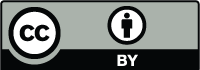 INTRODUCTION
For the period 21-20 Myr ago, and the stacked benthic 18O record from 
Zachos et al. (2008) and 800 S January insolation from Laskar et al. (2004), 
these are marked cyan in this plot.
During the early to mid-Miocene 
(23-14 Myr ago), benthic 18O and 
solar insolation variability show discrepancies, i.e. times when both simultaneously increase or decrease.
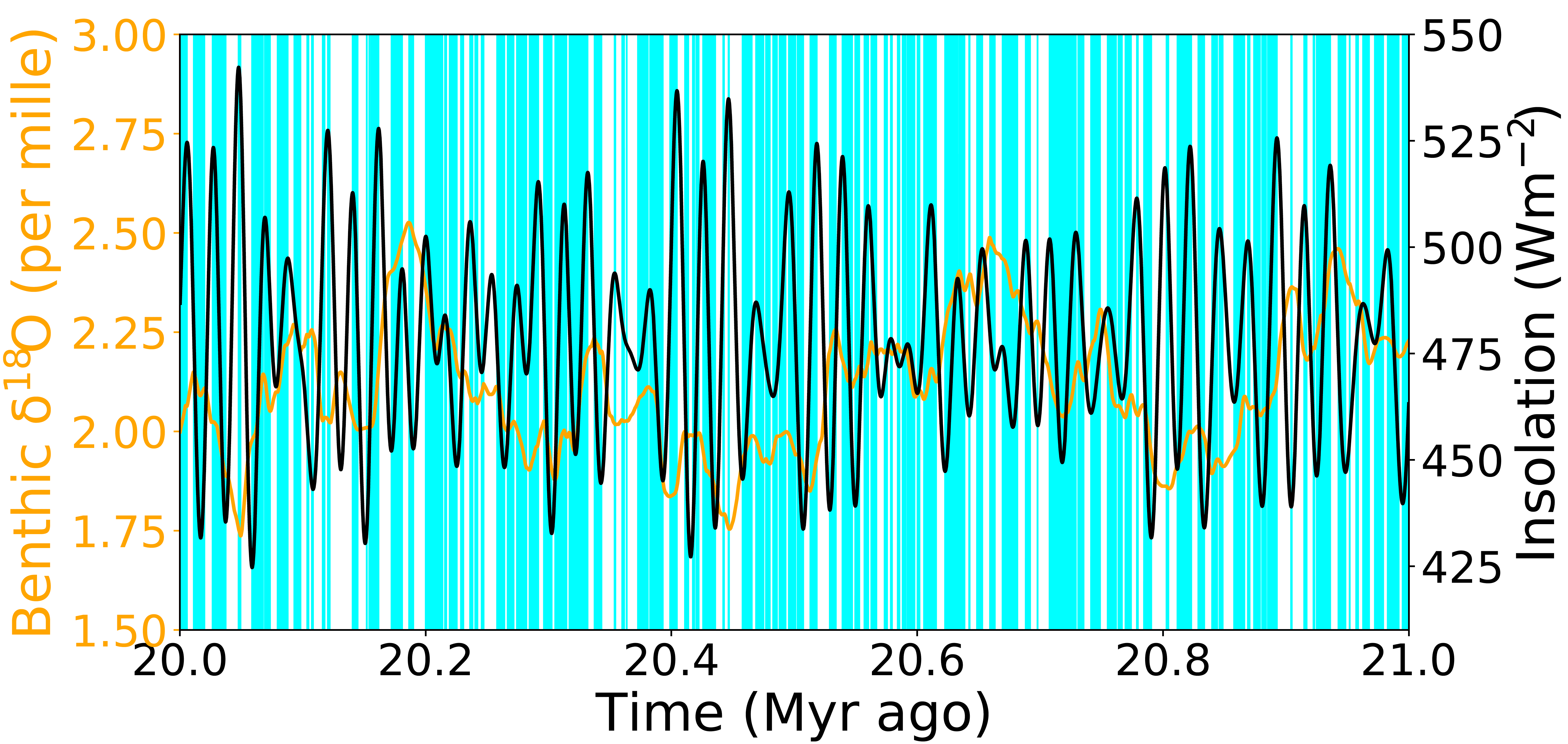 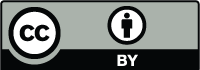 2
INTRODUCTION
Assuming the Antarctic ice sheet (AIS) is in equilibrium with the forcing climate, these discrepancies can be caused by CO2 not co-varying with insolation. Otherwise, the ice sheet must grow (shrink) with in(de)creasing CO2 due to precipitation changes outweighing temperature-induced melt changes.
However, our previous research using the Parallel Ice Sheet Model (PISM) has shown that the transiently evolving AIS is far from equilibrium with the forcing climate (figure).
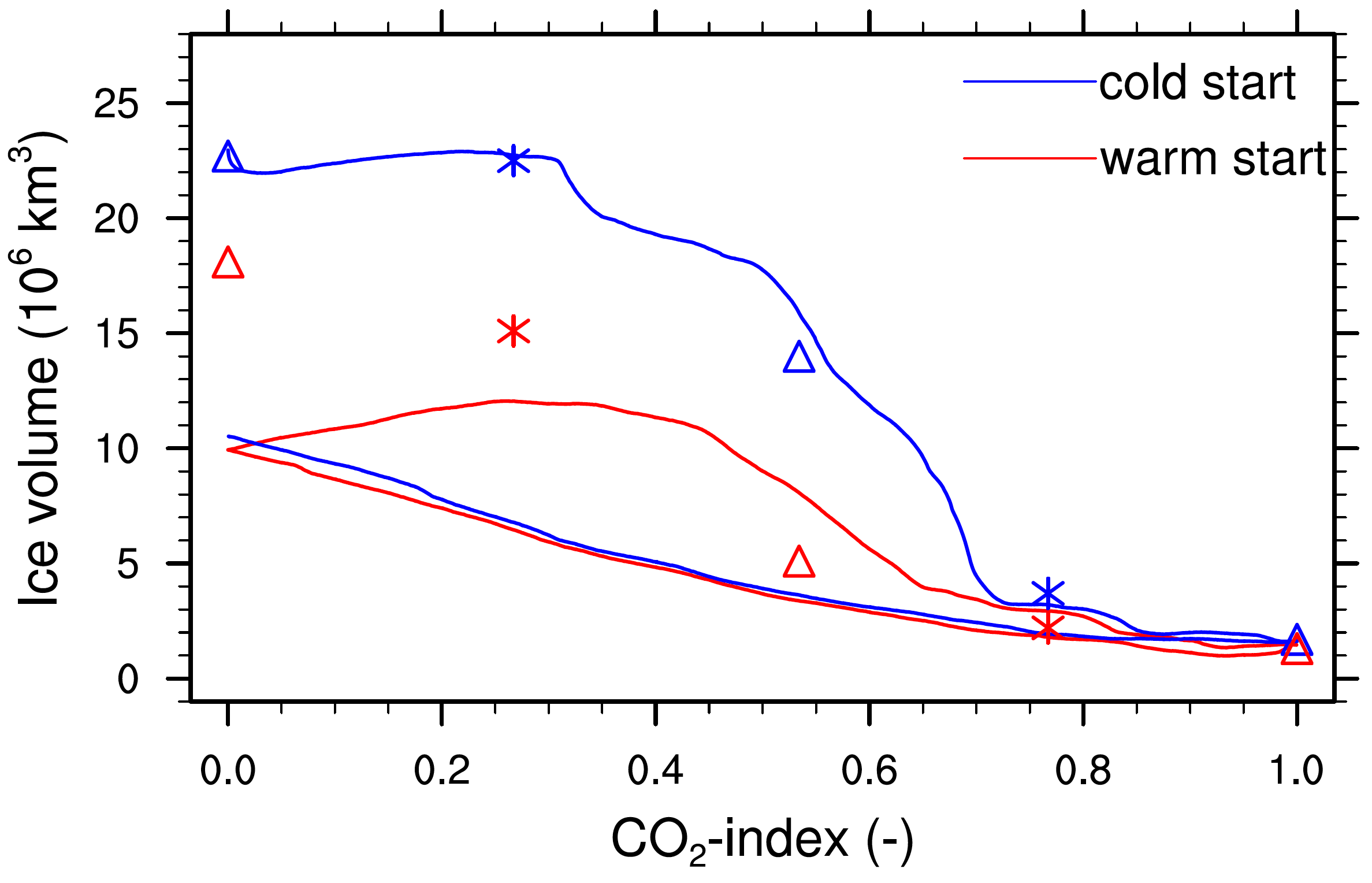 Symbols: equilibrium results
Solid lines: transient results

Figure from Stap et al. (2019), GRL
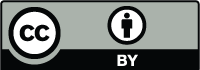 3
METHODOLOGY
We conceptualize transient ice volume variability using a model based on the notion that at any level of a control parameter 
(e.g. CO2) an ice sheet will grow or shrink by a specified rate (g, d) towards a prescribed equilibrium state. The equilibrium solution can contain hysteresis, so that is has a top (Veq,top) and bottom branch (Veq,bottom).
Here, we show how this can cause discrepancies between benthic 18O and solar insolation variability, 
even in case of co-varying CO2 and 
solar insolation changes, and equilibrium ice volume monotonically decreasing with CO2.
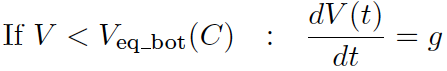 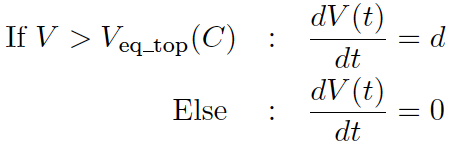 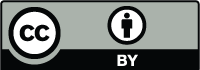 4
RESULTS
Prescribing equilibrium ice volumes obtained from PISM results, and adjusting the growth and decay rates, our model can reproduce transient PISM results.
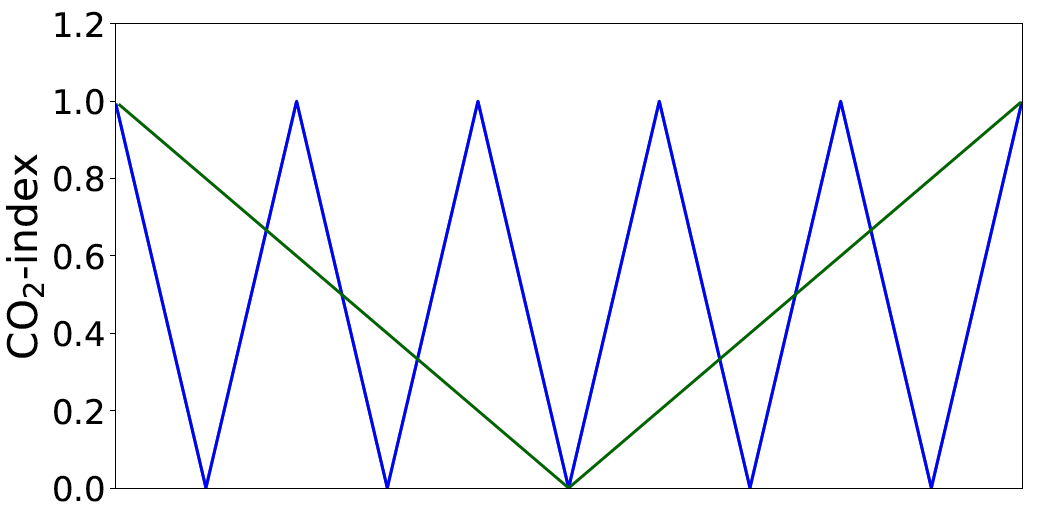 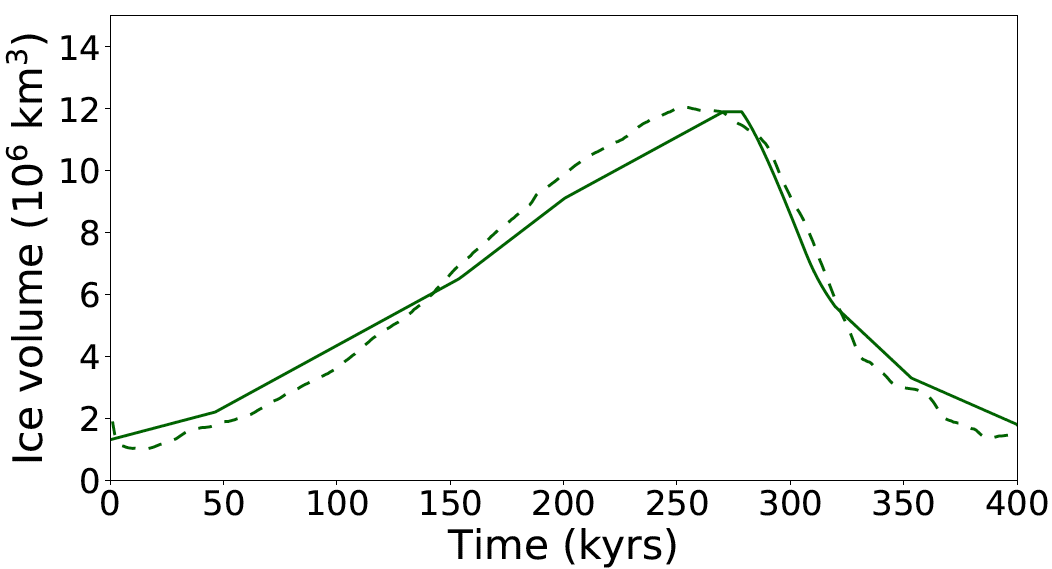 a) Forcing
c) 400 kyr cycle
Dashed:	PISM results
Solid:  	Conceptual 
		model results
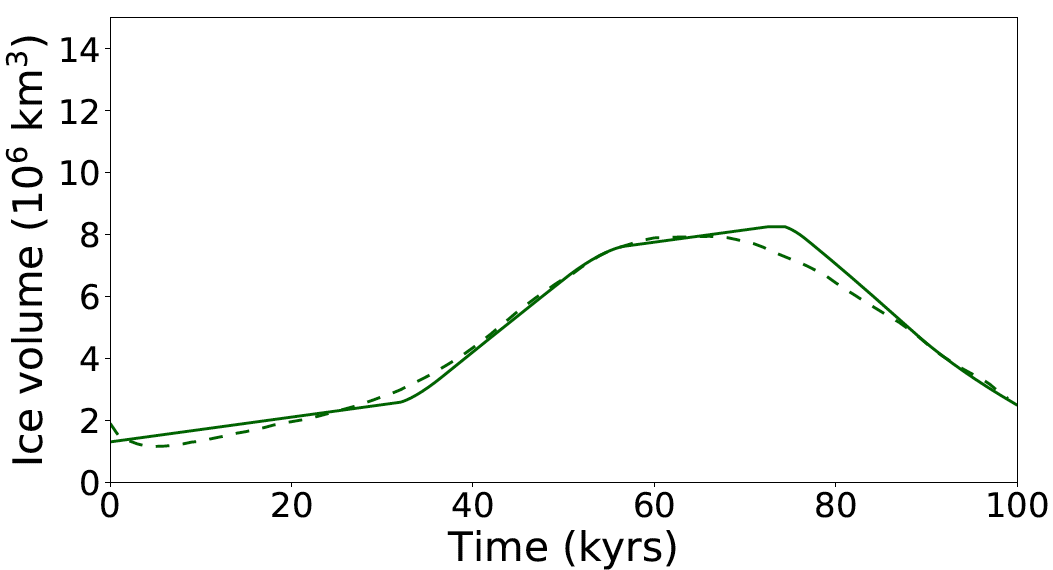 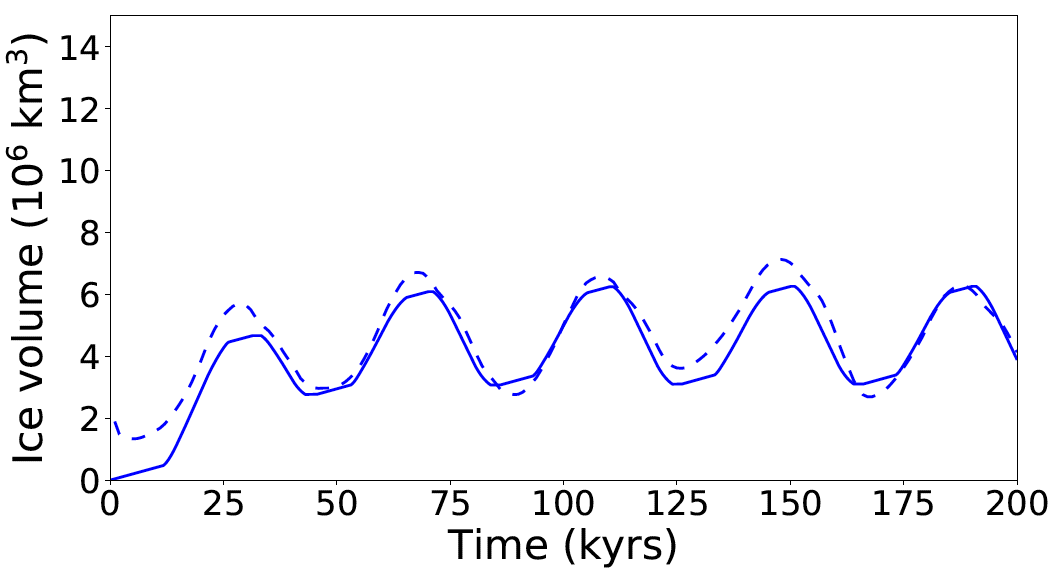 d) 5 times 40 kyr cycle
b) 100 kyr cycle
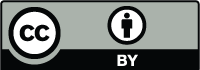 5
RESULTS
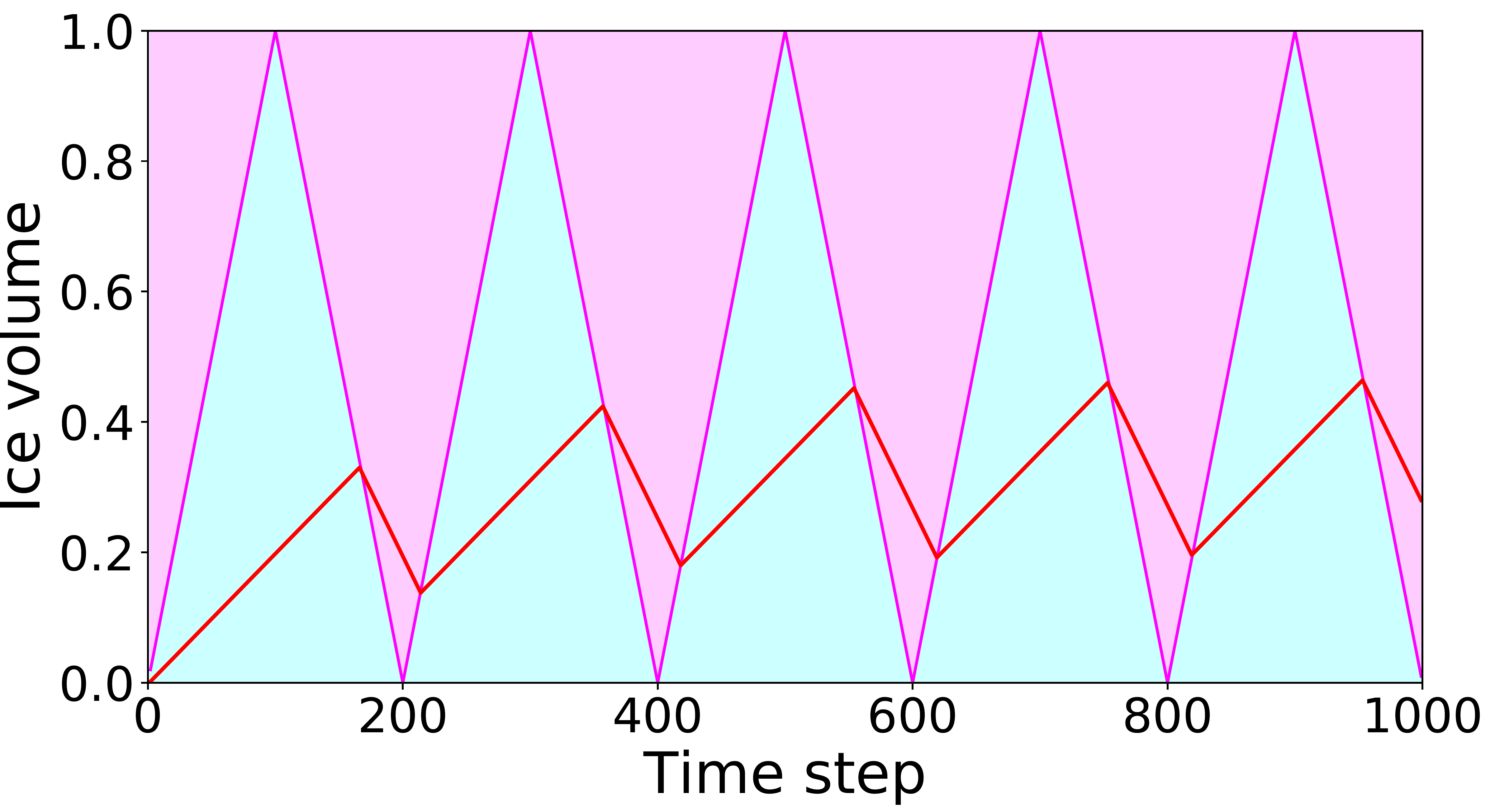 We investigate further, prescribing a simple linear CO2-Veq relation without hysteresis. We show here that phases of simultaneous ice volume growth and CO2 increase can arise when the ice volume is out of equilibrium with the forcing climate. Due to the slow growth rate of the ice sheet, it continues to adapt to a relatively large equilibrium ice sheet after a CO2 decrease, when the CO2 level is already increasing again. Likewise, but to a lesser extend because d > g, for simultaneous ice volume decay and CO2 decrease.
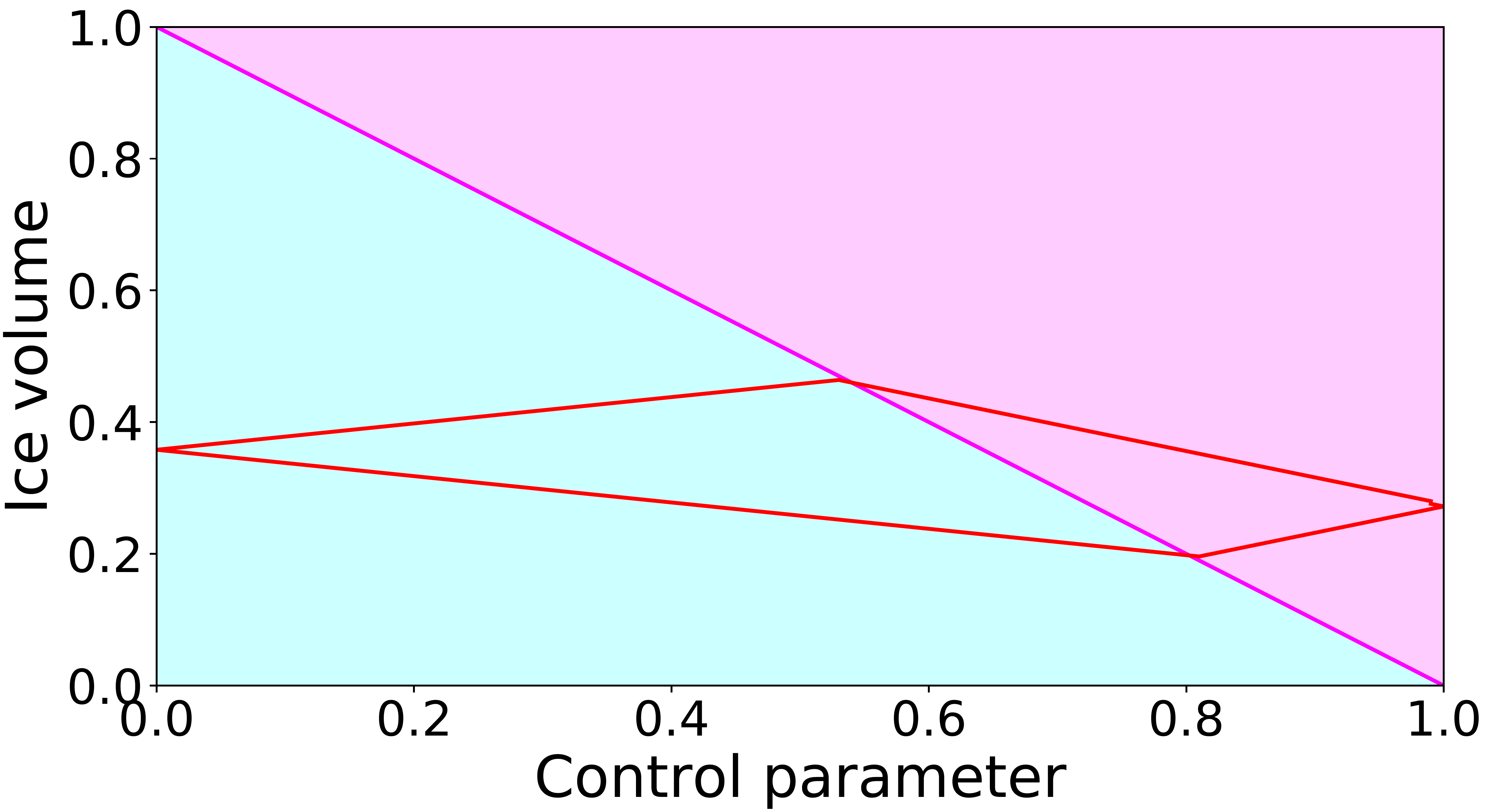 Ice volume growth during CO2 increase
Red: 		transient ice volume
Magenta: 	larger than Veq(top)
Cyan: 		smaller than Veq(bottom)
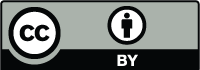 6
RESULTS
When the frequency of CO2 variability is increased, the disequilibrium and therefore the relative length of CO2-ice volume phase differences grows.
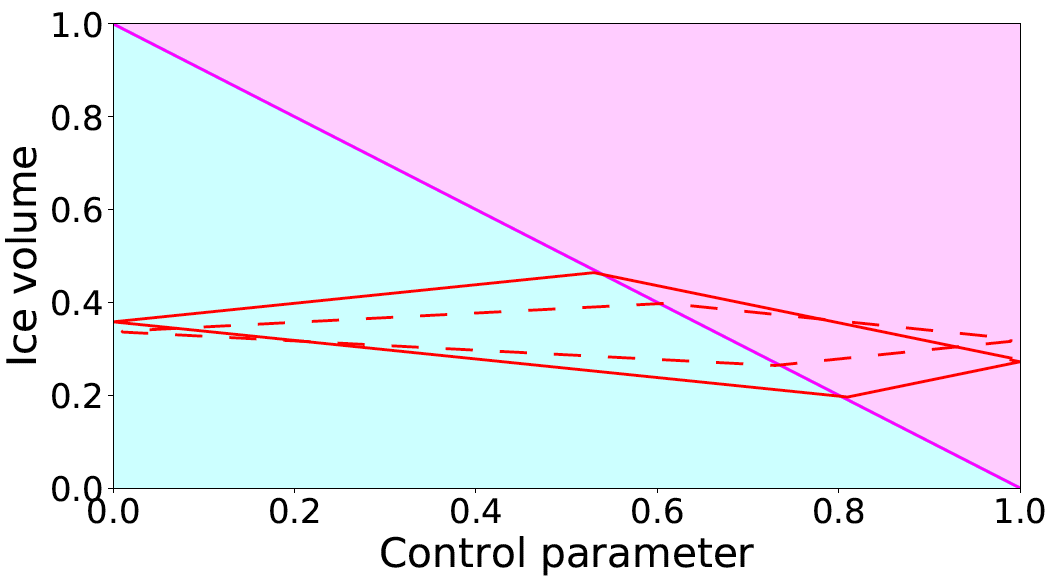 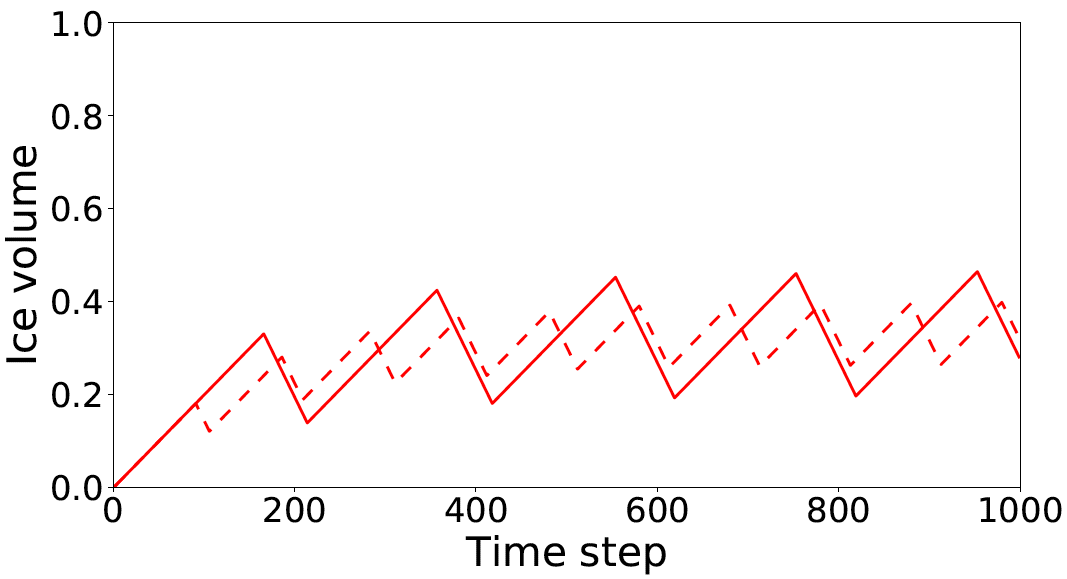 Relative length grows
Disequilibrium increases
Solid:		200 timestep forcing period
Dashed: 	100 timestep forcing period
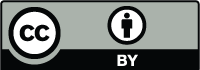 7
RESULTS
When the amplitude of CO2 variability is decreased, we obtain a large ice sheet on average in case the growth rate is smaller than the decay rate. Only when the growth and decay rates of the ice sheet depend on the difference between the ice volume and the equilibrium ice volume, do we also obtain decreased ice volume variability (figures).
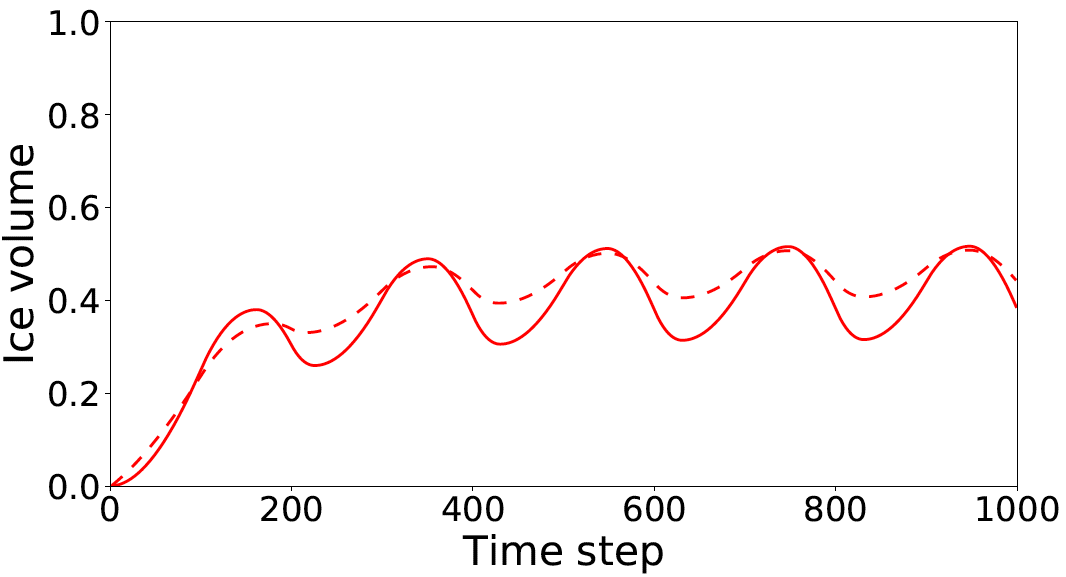 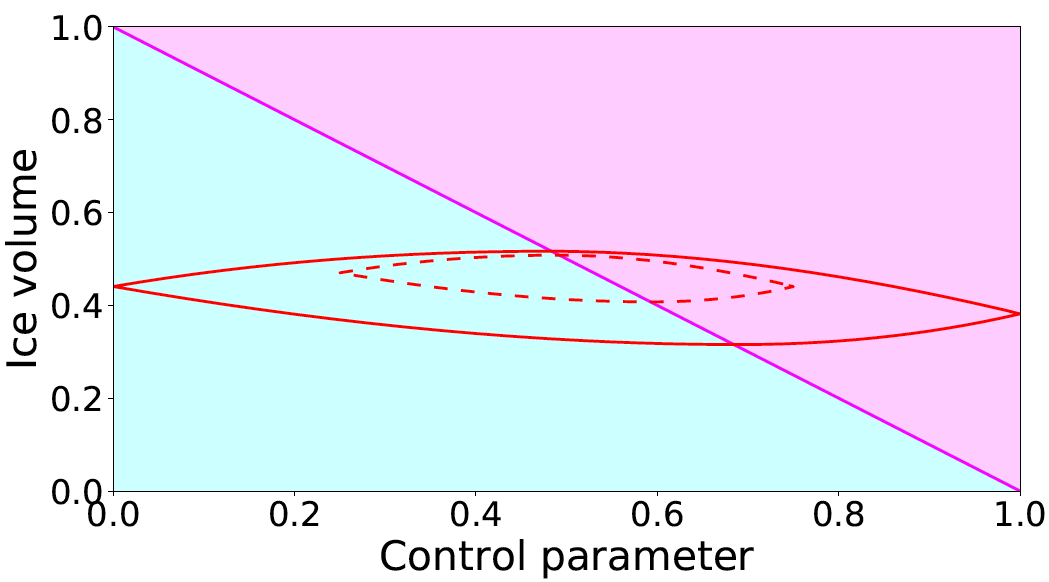 Smaller average size,
smaller amplitude variability
Solid:		0 – 1 forcing amplitude
Dashed: 	0.25 – 0.75 forcing amplitude
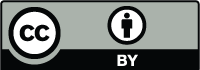 8
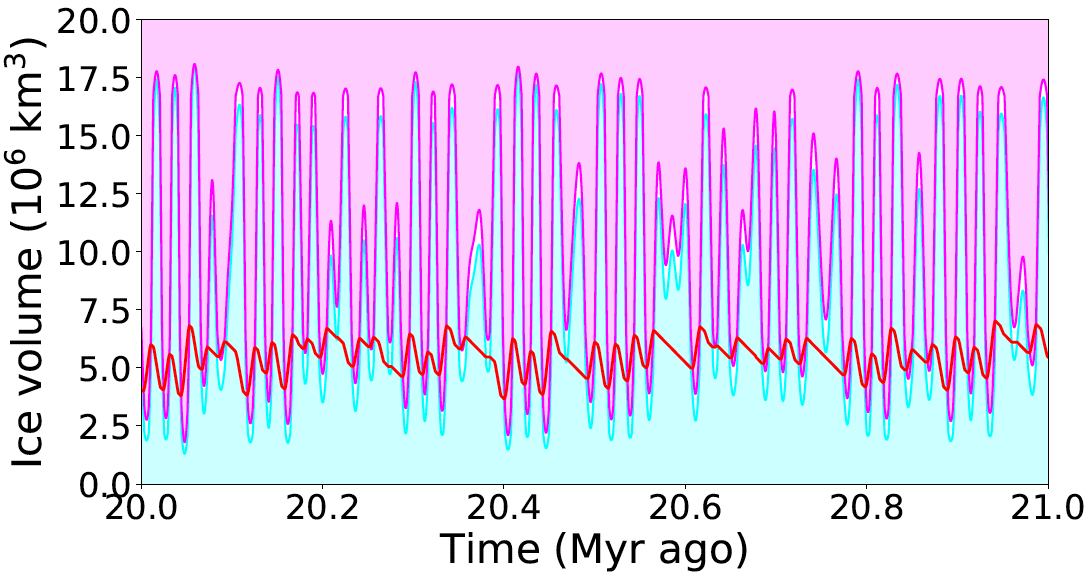 RESULTS
Finally, we use the PISM-derived CO2-Veq relation and growth and decay rates, and assume the CO2 forcing co-varies with the 800 S January insolation from Laskar et al. (2004) over the period 21-20 Myr ago.
The convoluted forcing frequency leads to a disorderly relation between CO2 and ice volume. Also, the delayed and non-linear response of the AIS to        (co-varying) solar insolation and CO2 va-lues can lead to skipped forcing cycles and power modulation in the benthic 18O spectrum.
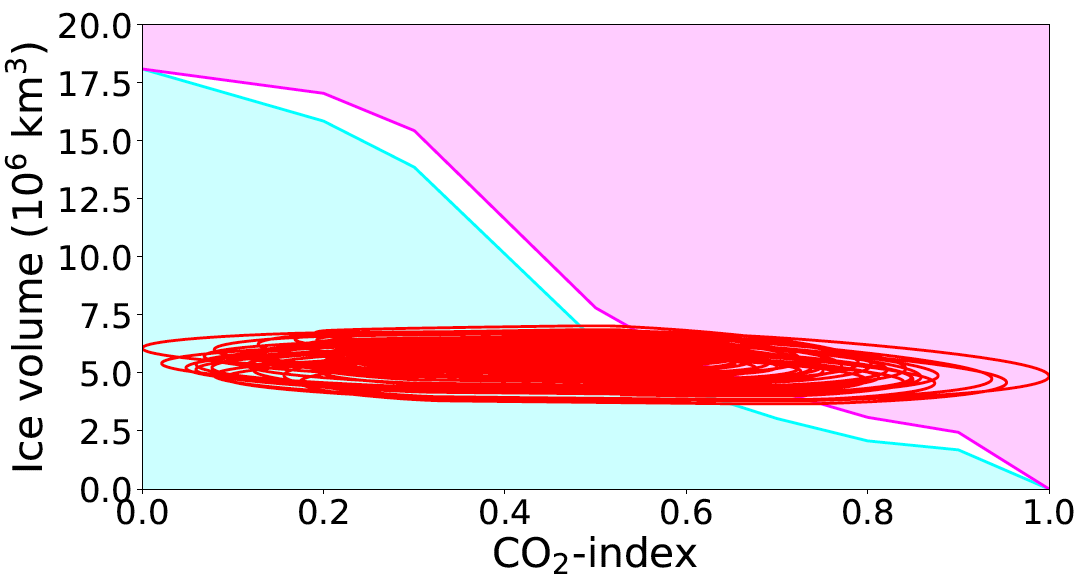 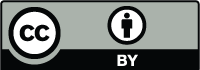 9
RESULTS
Ice volume variability and the relation between CO2 and ice volume, depend on the amplitude and range of CO2 variability.
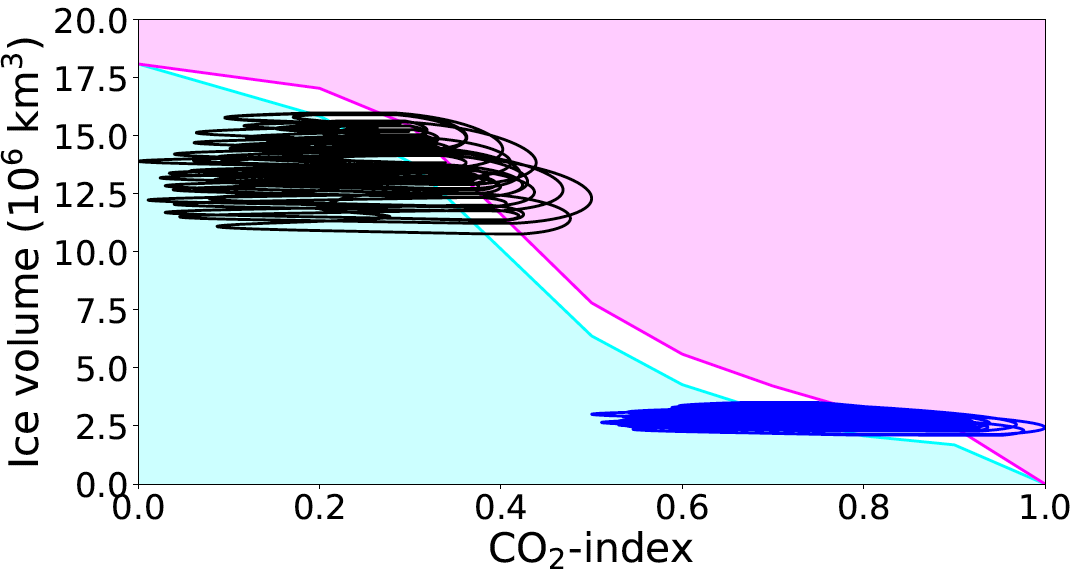 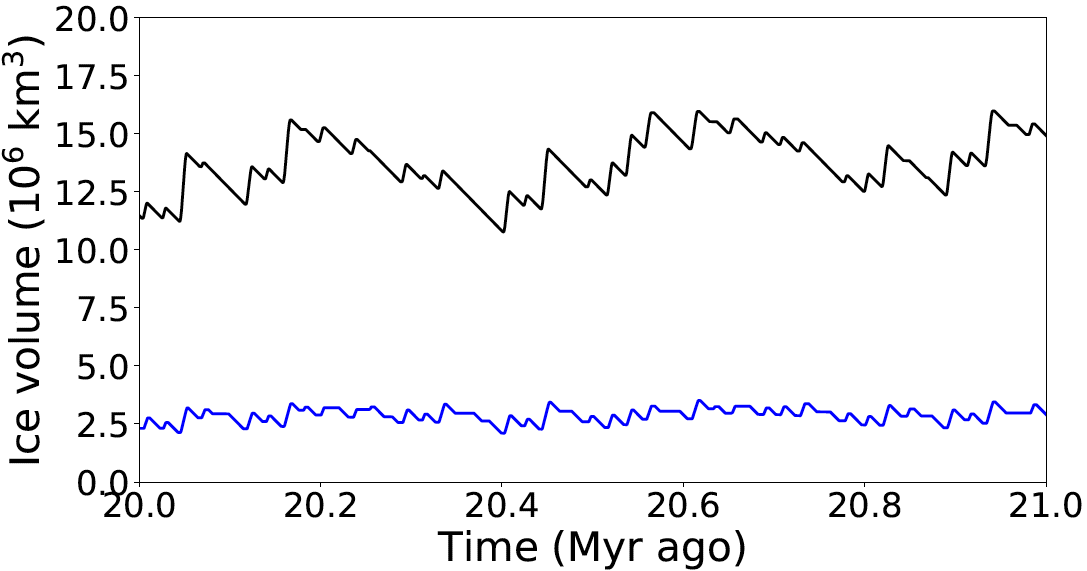 Black:		0 – 0.5 forcing amplitude
Dashed: 	0.5 – 1 forcing amplitude
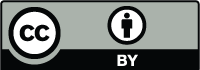 10
REFERENCES
Laskar, J., Robutel, P., Joutel, F., Gastineau, M., Correia, A. C. M., Levrard, B., et al. (2004). A long-term numerical solution for the insolation quantities of the Earth. Astronomy & Astrophysics, 428(1), 261-285

Stap, L. B., Sutter, J., Knorr, G., Starz, M., & Lohmann, G. (2019). Transient variability of the Miocene Antarctic ice sheet smaller than equilibrium differences. Geophysical Research Letters, 46(8), 4288-4298.

Zachos, J. C., Dickens, G. R., & Zeebe, R. E. (2008). An early Cenozoic perspective on greenhouse warming and carbon-cycle dynamics. Nature, 451(7176), 279-283


THE WORK SHOWN HERE IS CURRENTLY UNDER REVIEW:

Stap, L.B, Knorr, G., & Lohmann, G. (2020). Anti-phased Miocene ice volume and CO2 changes by transient Antarctic ice sheet variability. Submitted to: Paleoceanography and Paleoclimatology
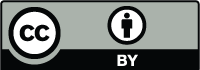 11